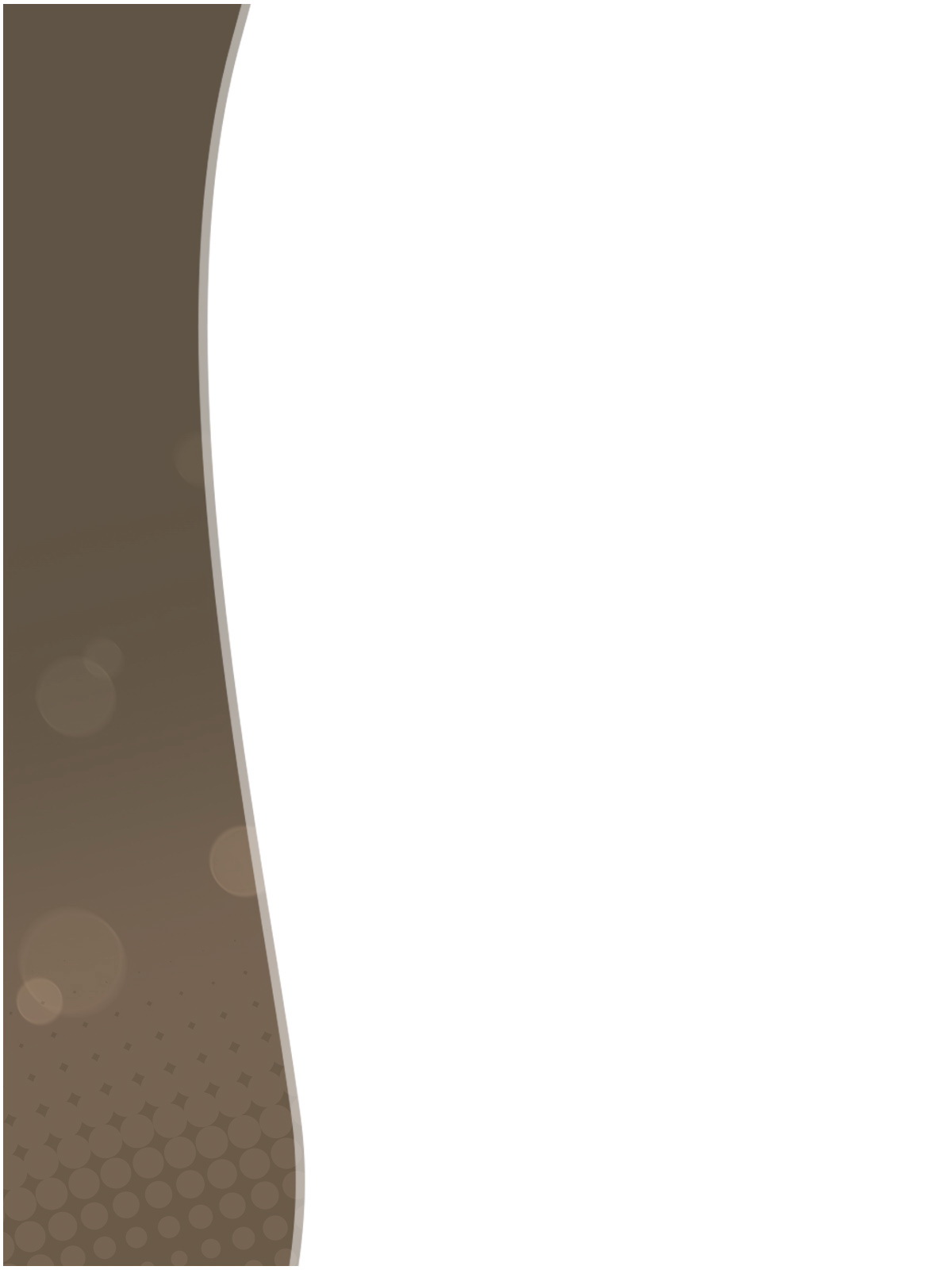 «ПРОФСТАНДАРТ и компетентности педагога»
Подготовила Митрофанова Т.В. 
Воспитатель высшей категории.
Руководитель городского методического объединения воспитателей старшего дошкольного возраста
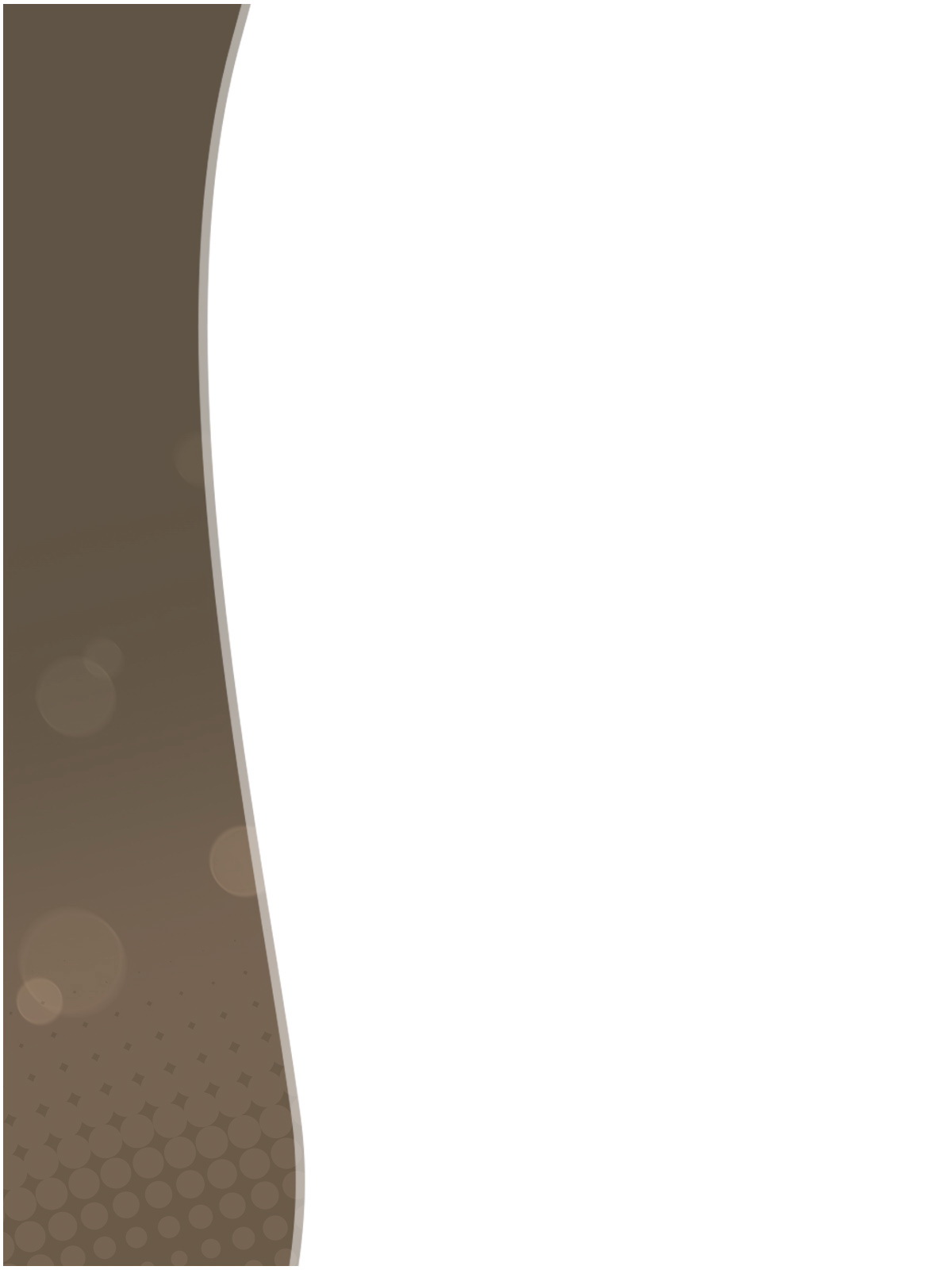 Профессиональный стандарт педагога
Профессиональный стандарт «Педагог (педагогическая
деятельность в сфере дошкольного, начального общего,
основного общего, среднего общего образования)
(воспитатель, учитель)»: 

утвержден приказом Министерства труда и соцзащиты Российской Федерации от 18 октября 2013 г. N 544н.
 зарегистрирован Министерством юстиции 06. 12. 2013 г.
вводится в массовое применение с 1 января 2017 г.
но с 2016 г.– режим апробации.
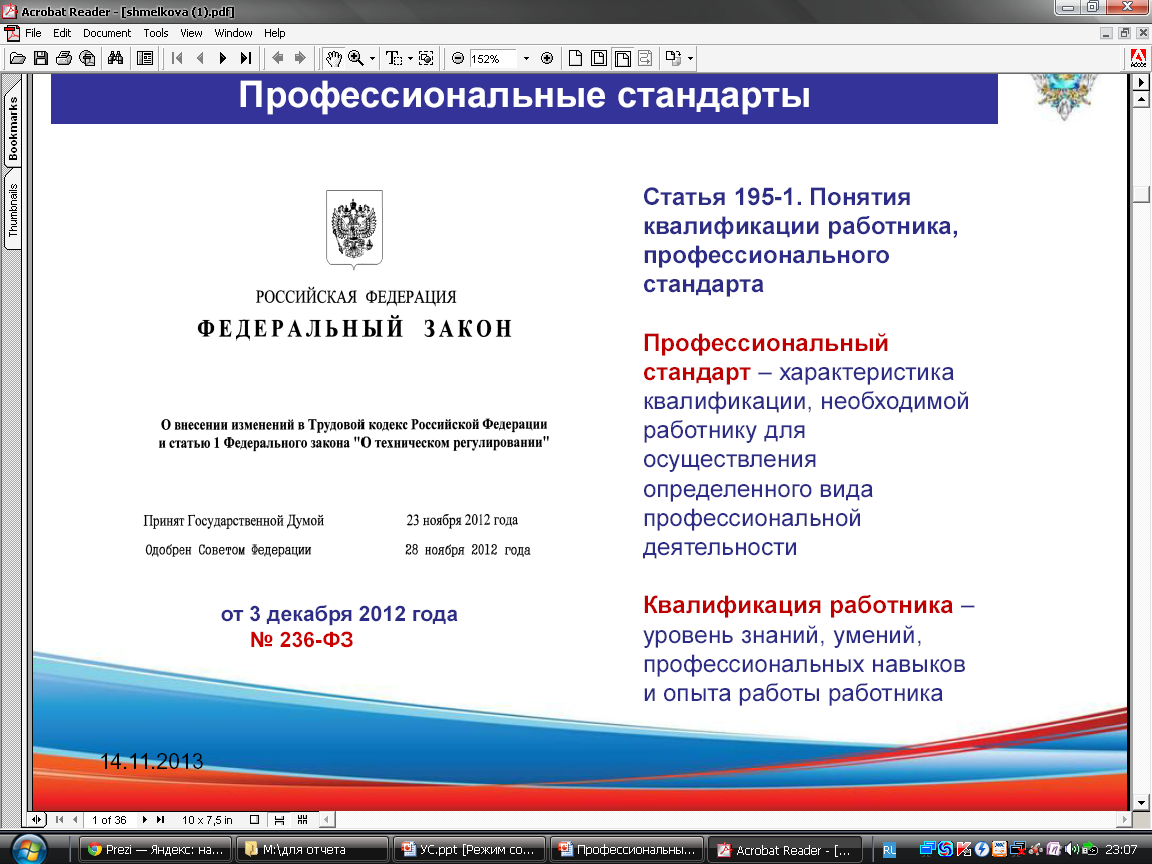 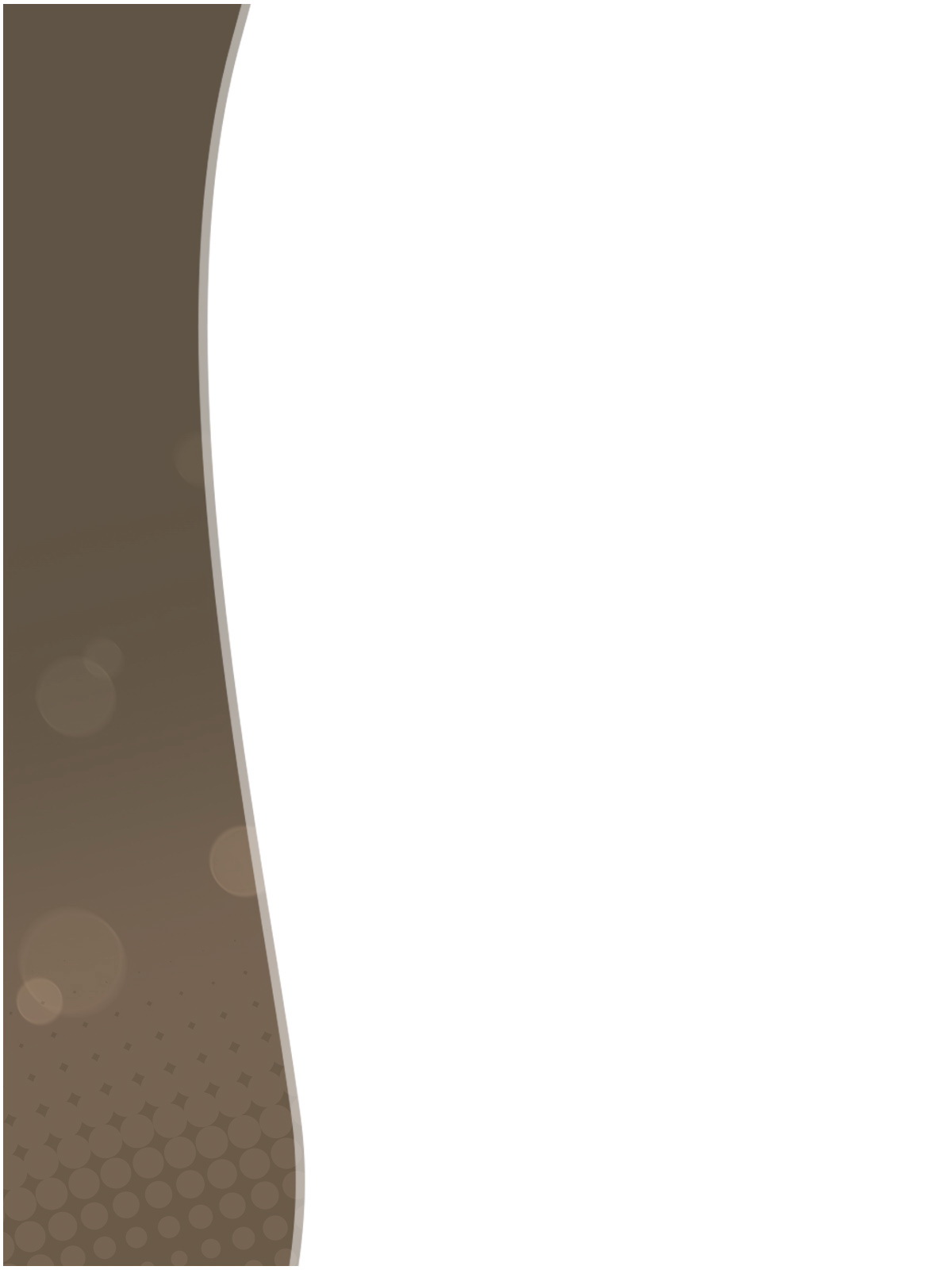 Профессиональный стандарт педагога: документ, включающий перечень профессиональных и личностных требований к учителю (воспитателю), действующий на всей территории Российской Федерации.
готовность учить всех без исключения детей, вне зависимости от их склонностей, способностей, особенностей развития, ограниченных возможностей.
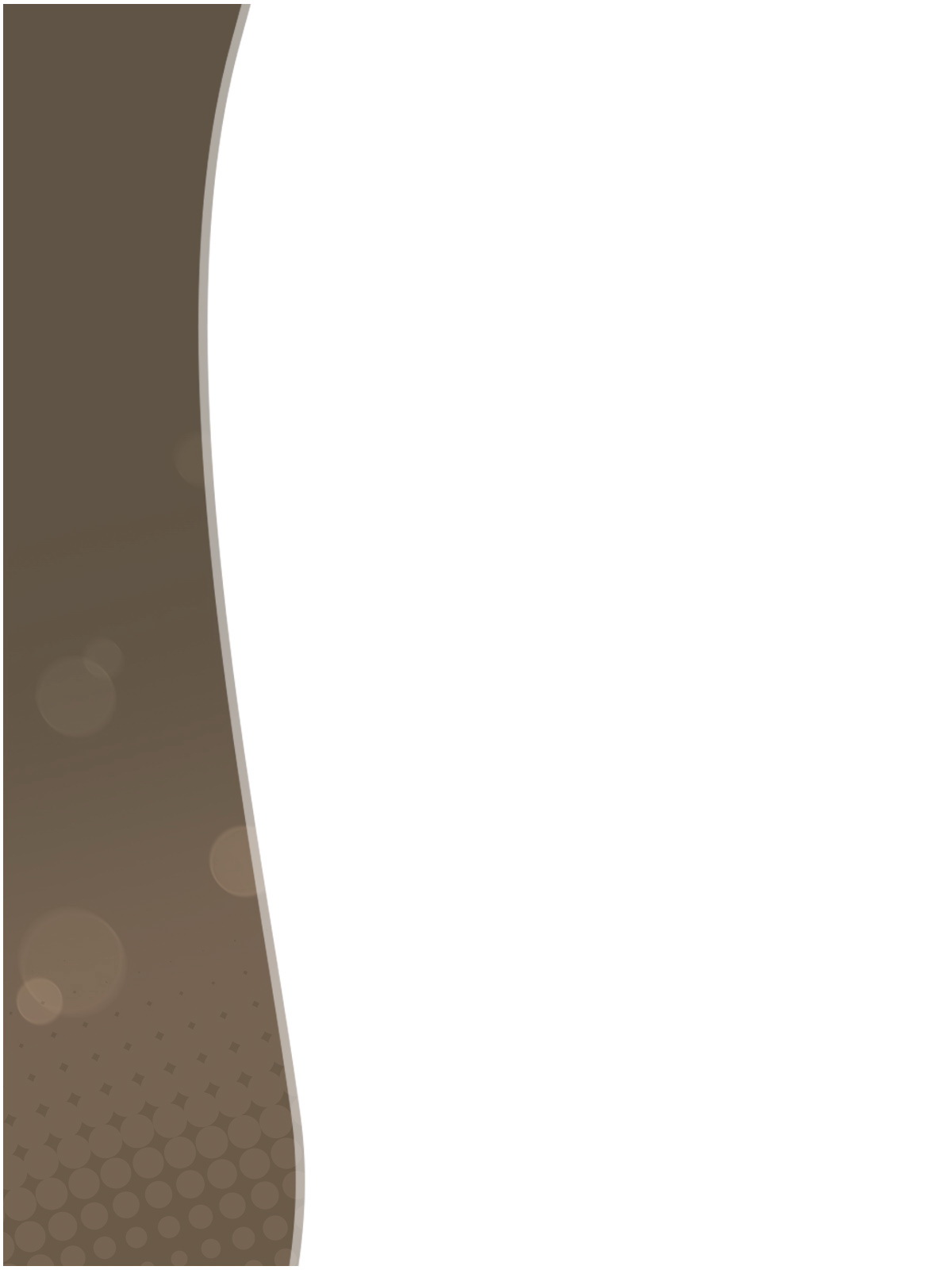 Область применения ПРОФСТАНДАРТА
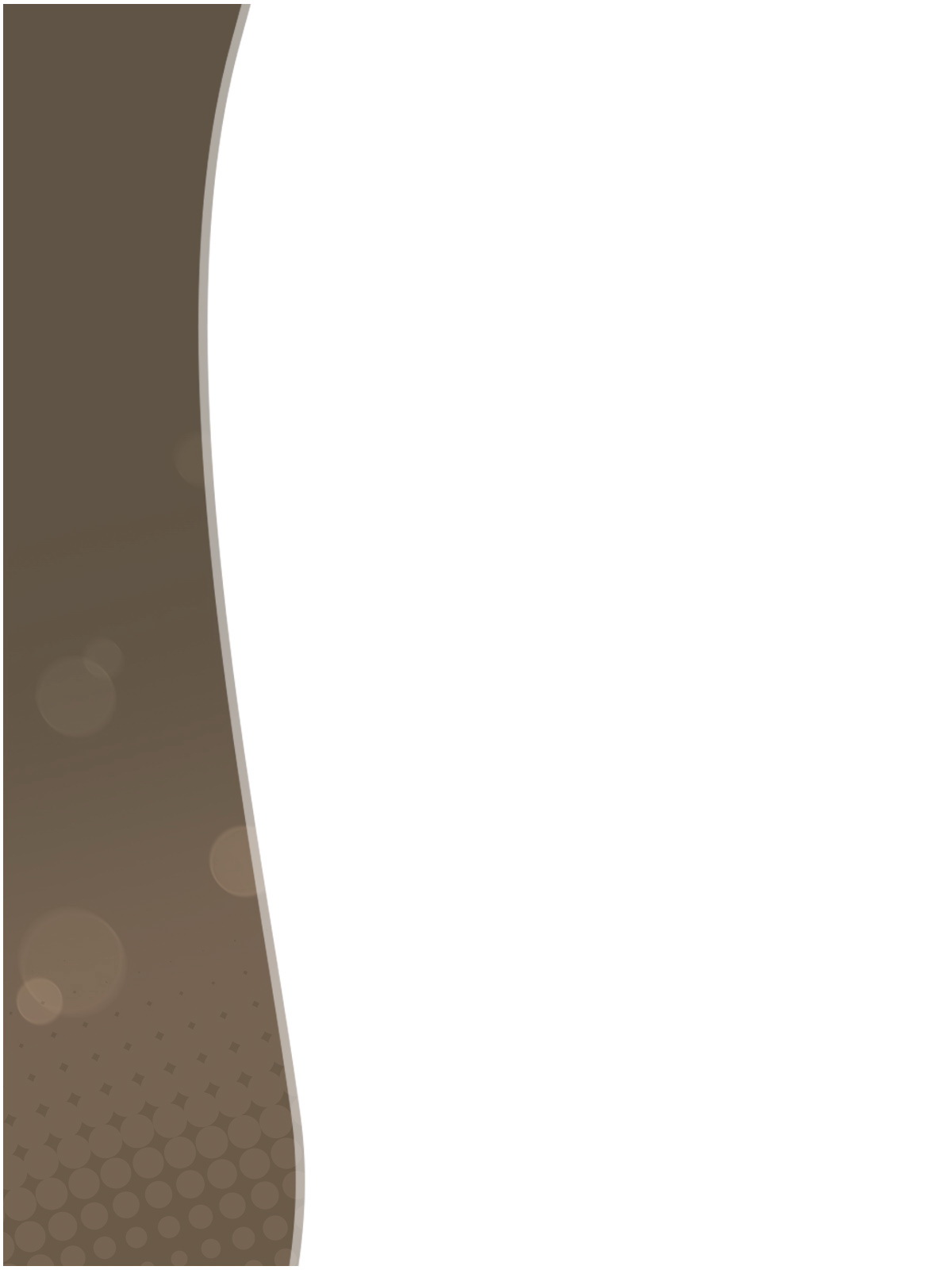 ХАРАКТЕРИСТИКА СТАНДАРТА
в нем определяются основные требования к квалификации педагога
может дополнятся региональными требованиями
может быть дополнен внутренним стандартом образовательного учреждения
является уровневым, учитывающим специфику работы педагогов образовательного учреждения
отражает структуру профессиональной деятельности педагога
выдвигает требования к личностным качествам педагога
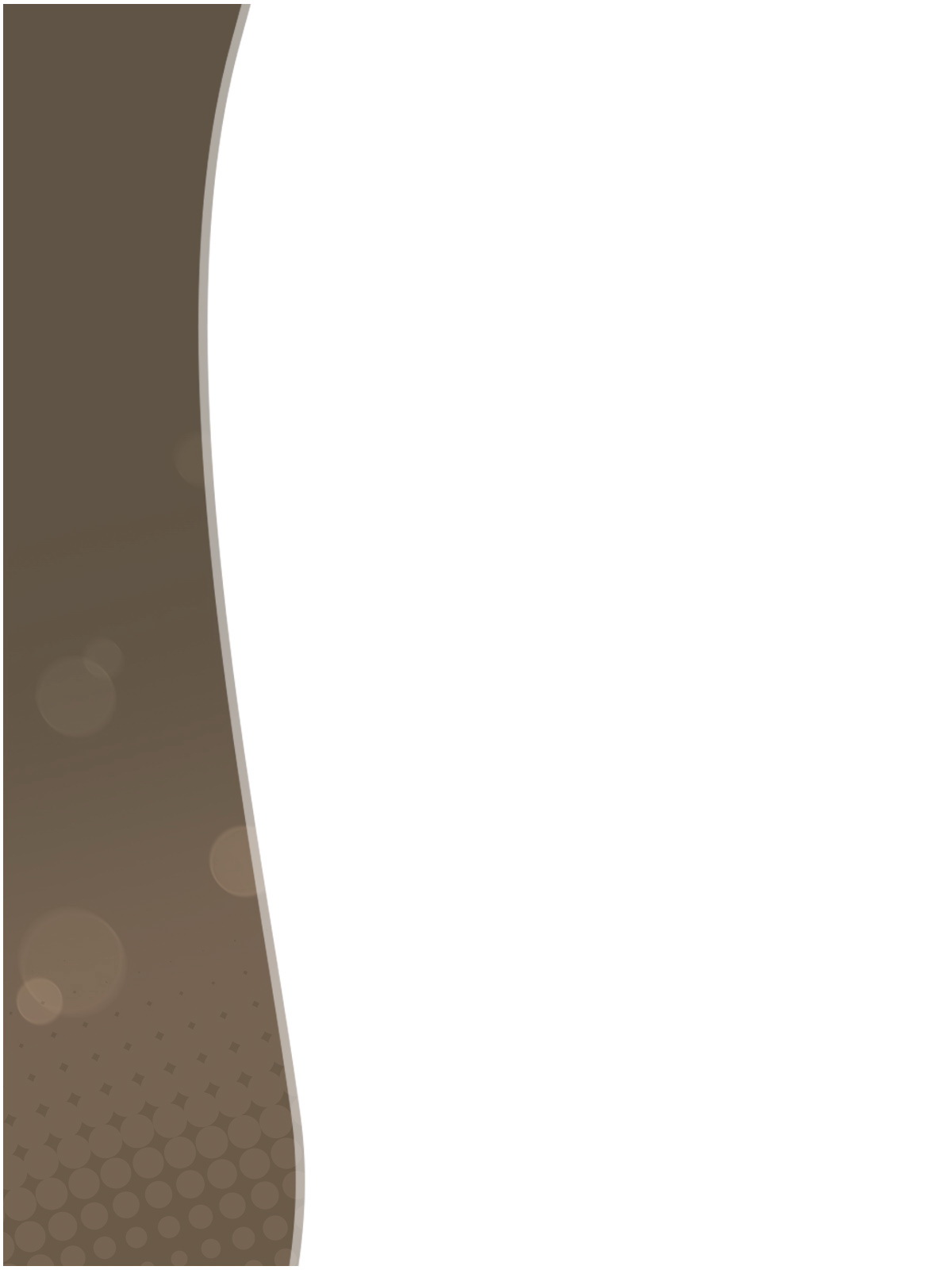 Требования к образованию и обучению
Высшее профессиональное образование или среднее профессиональное образование по направлениям подготовки "Образование и педагогика" или в области, соответствующей преподаваемому предмету (с последующей профессиональной переподготовкой по профилю педагогической деятельности), либо высшее профессиональное образование или среднее профессиональное образование и дополнительное профессиональное образование по направлению деятельности в образовательной организации

Требования к опыту практической работы  не предъявляются!
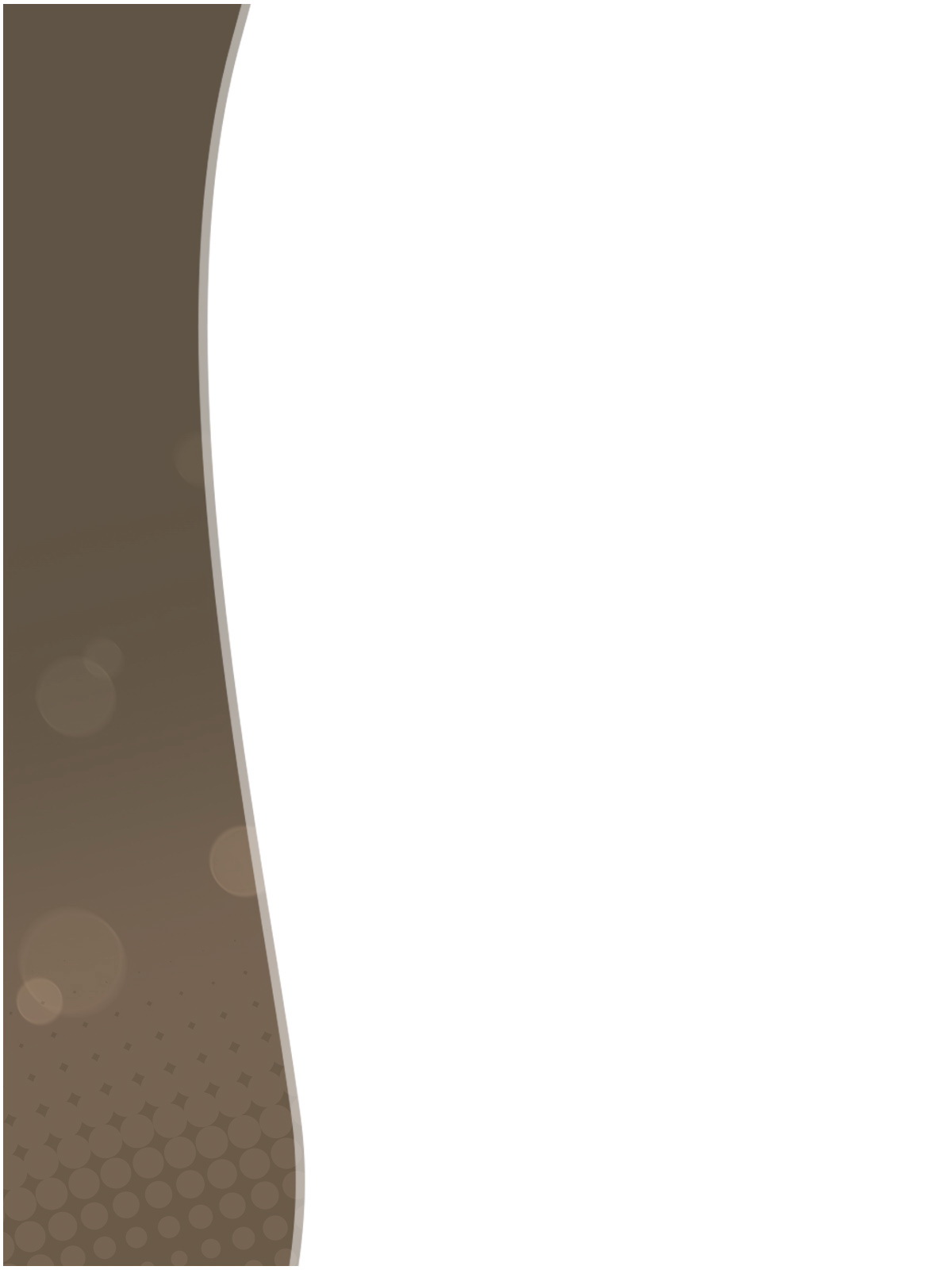 Особые условия  НЕ допуска к работе
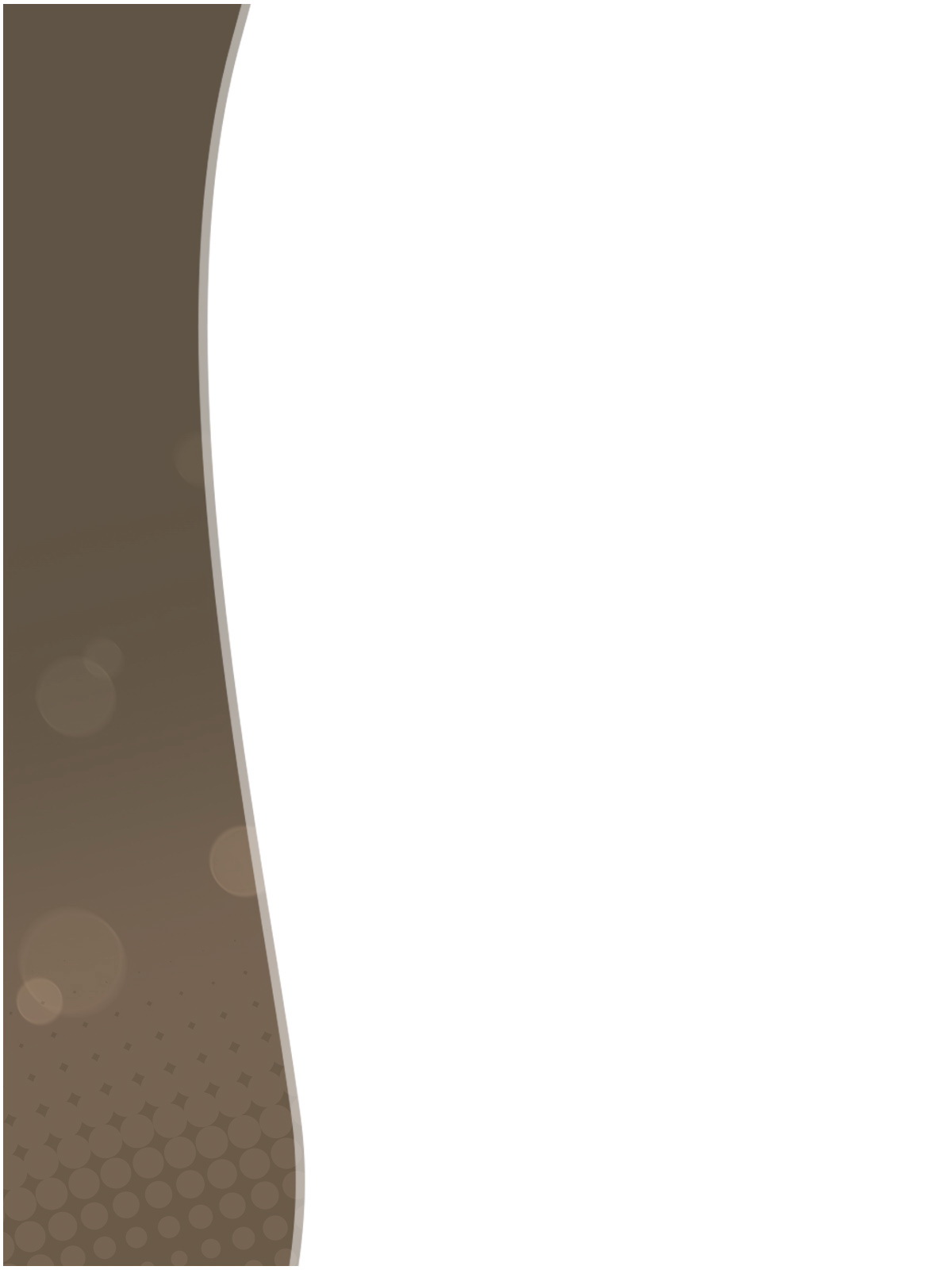 ПРОФЕССИОНАЛЬНЫЕ КОМПЕТЕНТНОСТИ ВОСПИТАТЕЛЯ
Под профессиональной компетентностью понимается многофакторное явление, включающее в себя систему теоретических знаний педагога и способов их применения в конкретных педагогических ситуациях, ценностные ориентации педагога, а также интегративные показатели его культуры (речь, стиль общения, отношение к себе и своей деятельности, к смежным областям знания и др.).
Компетенции – личностные и межличностные качества, способности, навыки и знания, которые выражены в различных формах и ситуациях работы и социальной жизни. 
Компетенции являются структурными компонентами компетентности
Основные педагогические компетентностипедагога ДОУ
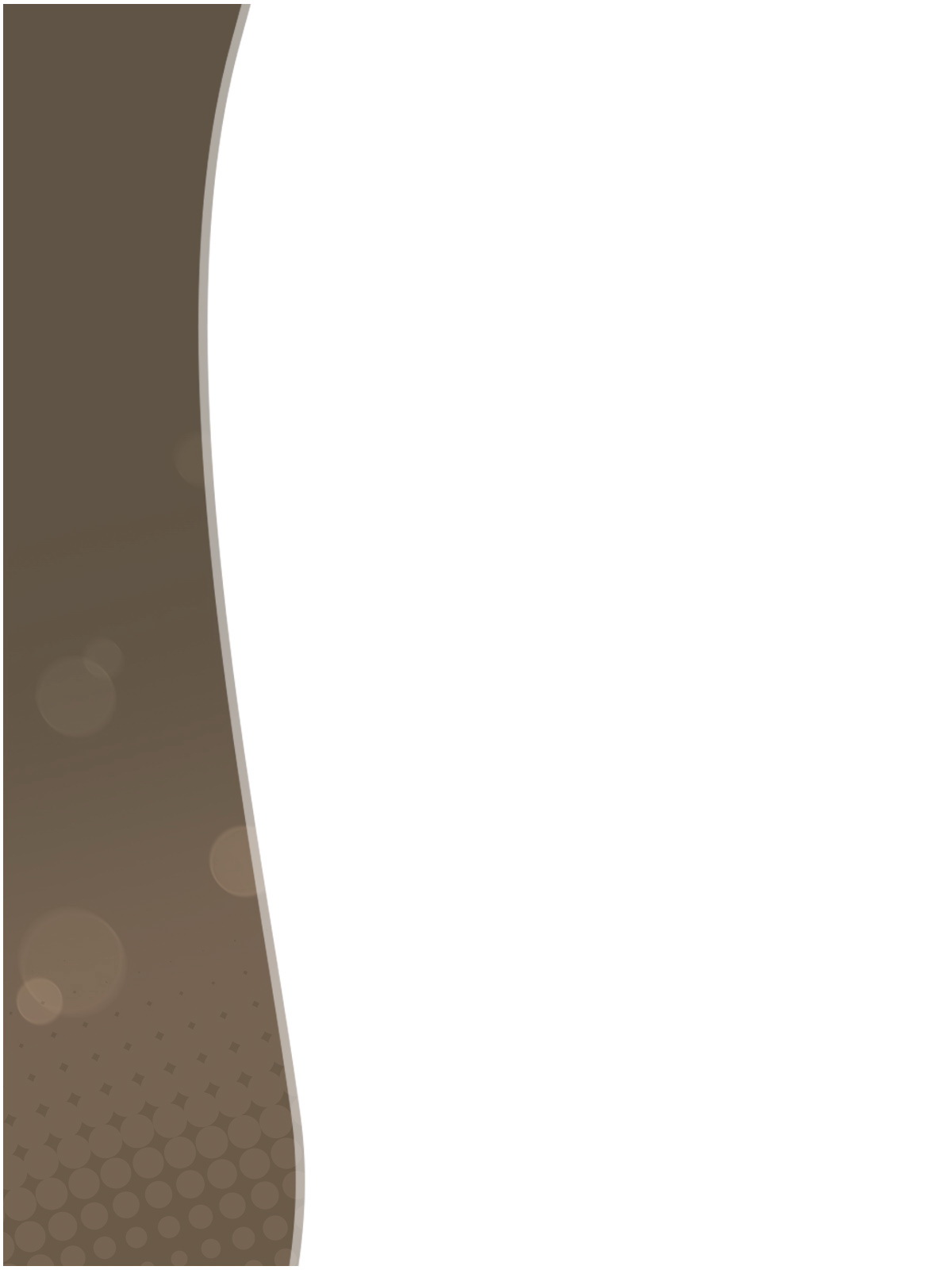 Психолого-педагогическая компетентность
Методологическая компетентность
Исследовательская компетентность
Коммуникативная компетентность
Акмеологическая компетентность
Презентационная компетентность
Информационно-коммуникационной компетентности
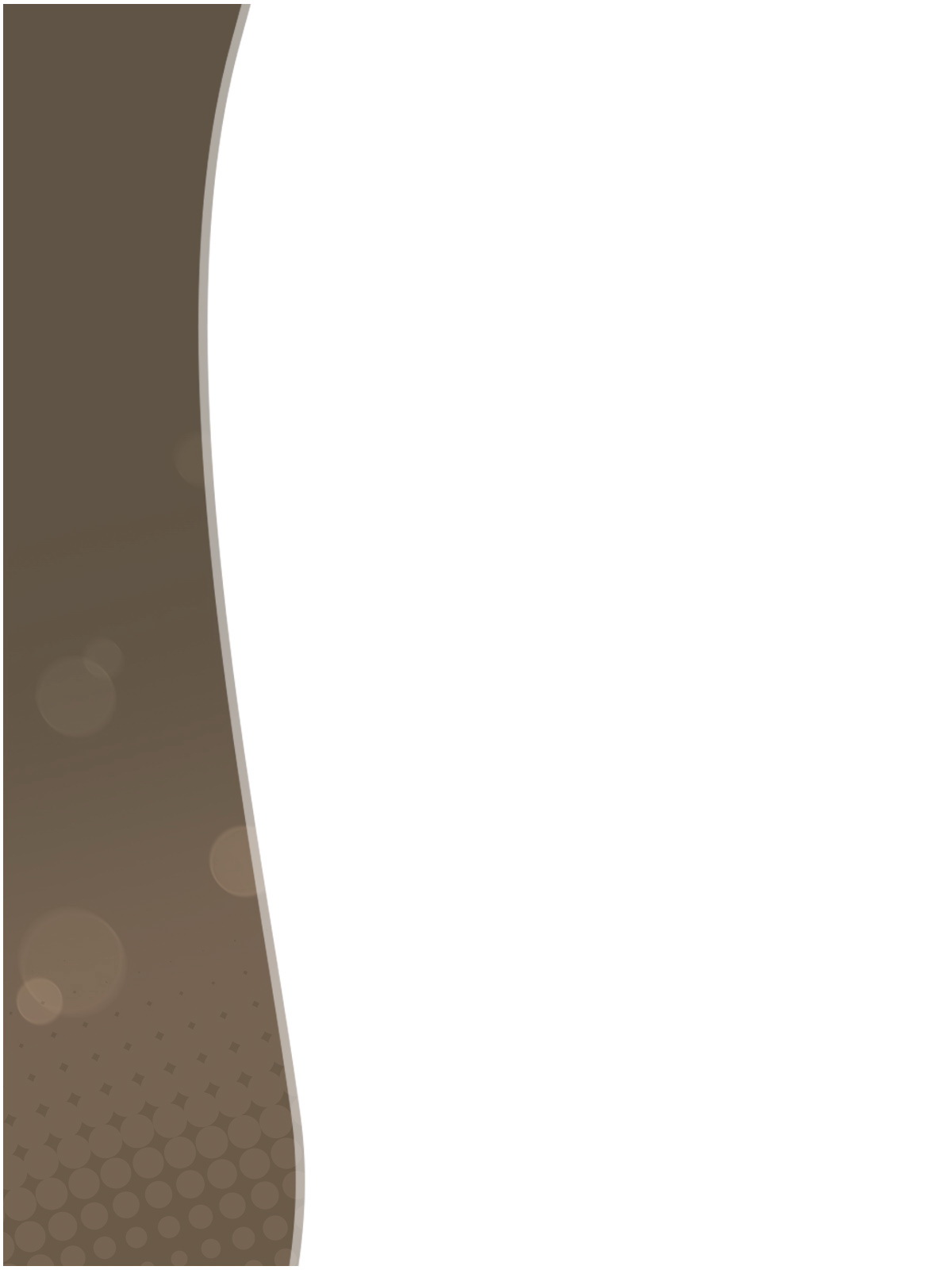 К
З
Л
У
С
О
Модель понимания компетентности педагога
Где:
З – знания
У – умения
С – способности
Л – личностные качества
О - опыт
К - компетентности
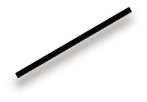 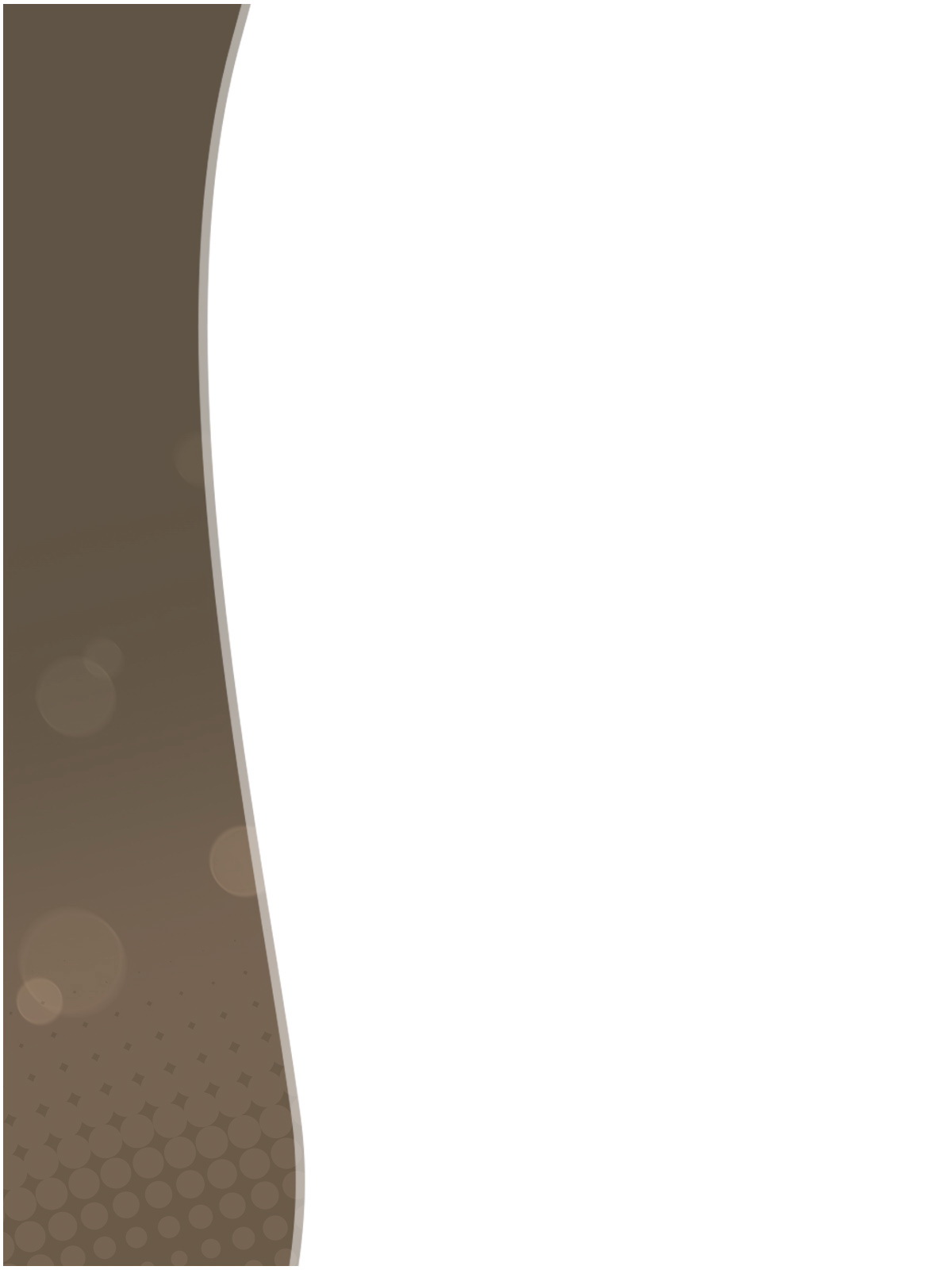 Педагог должен быть компетентным в вопросах
 организации и содержания деятельности 
по следующим направлениям:
Воспитательно -образовательной деятельности
Учебно – методической деятельности
Социально –педагогической деятельности
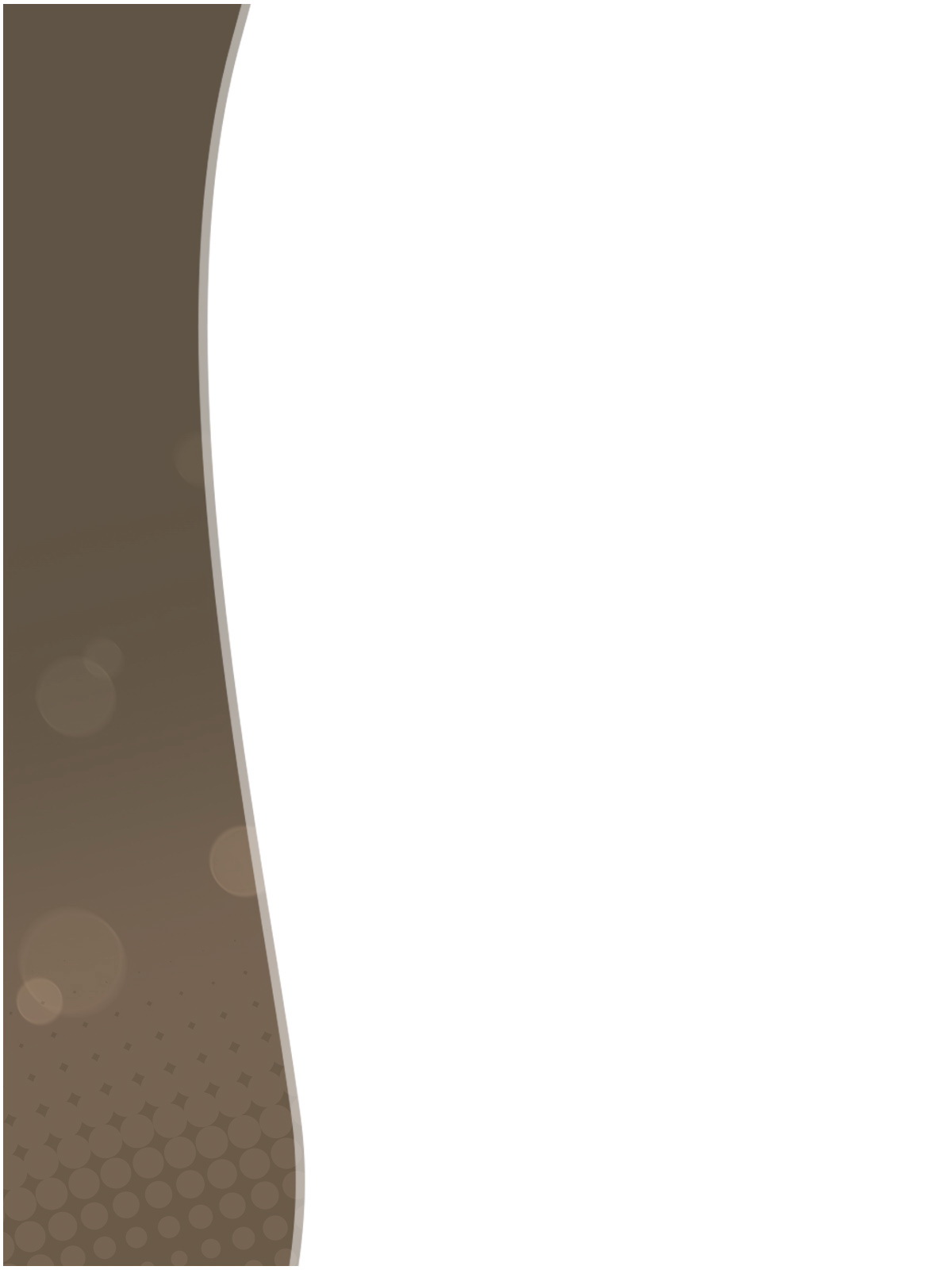 Основные пути развития профессиональной компетентности педагога
Система подготовки и переподготовки педагогических кадров (проблемные курсы и курсы повышения квалификации).
Работа в методических объединениях, творческих группах.
Исследовательская, экспериментальная деятельность.
Инновационная деятельность, освоение новых педагогических технологий.
Различные формы педагогической поддержки.
Активное участие в педагогических конкурсах, мастер – классах.
Обобщение собственного педагогического опыта.
Проблемные семинары и вебинары.
Работа по самообразованию.
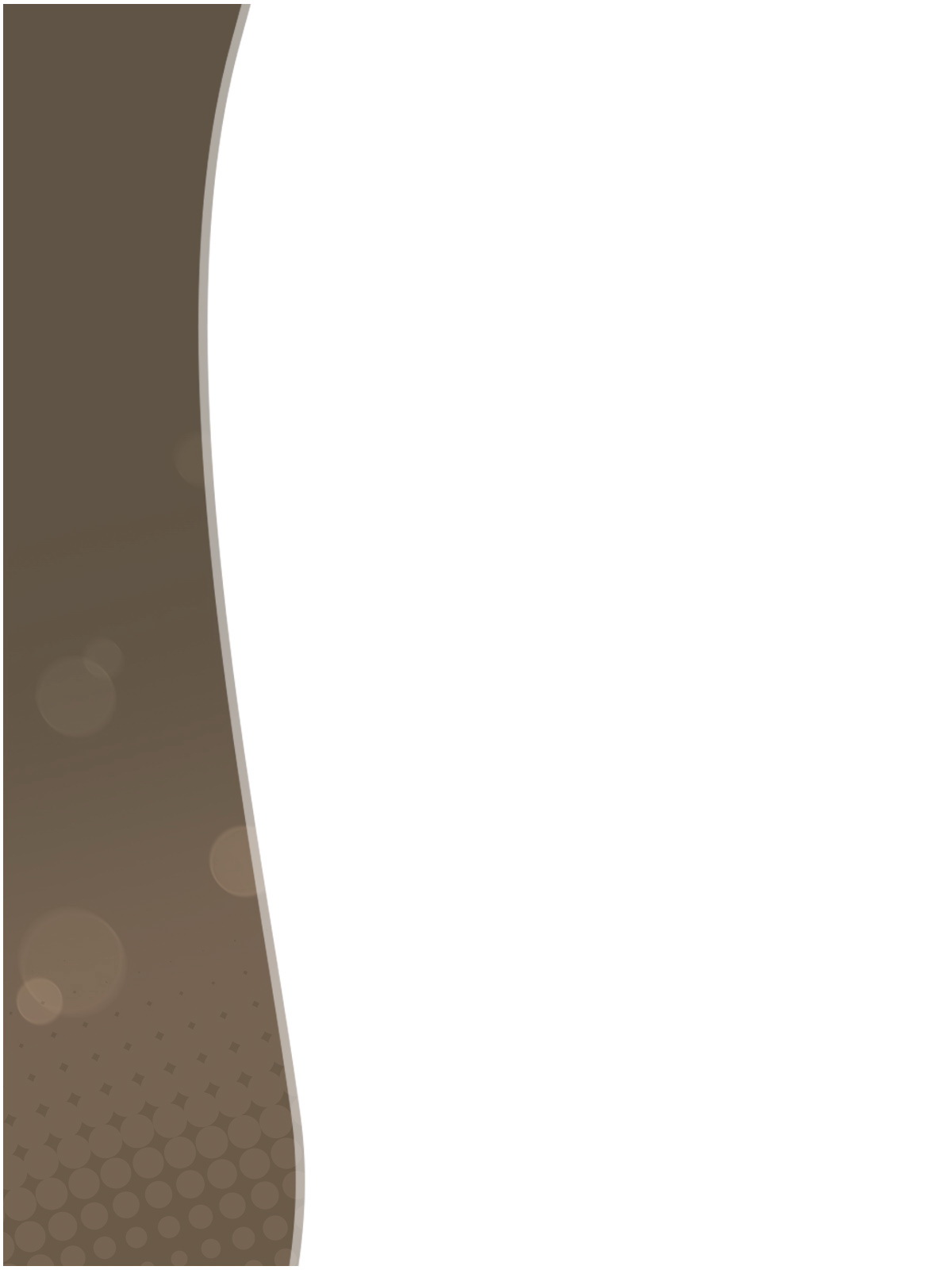 Меняйтесь раньше, чем Вас заставят это делать!
качество системы образования не может быть выше качества работающих в ней педагогов;

профессиональный стандарт способствует повышению профессиональной подготовки педагога и необходимости постоянного профессионального роста;
 
 профессиональный стандарт  повышает ответственность педагога за результаты своего труда, а соответственно повышает качество образования.
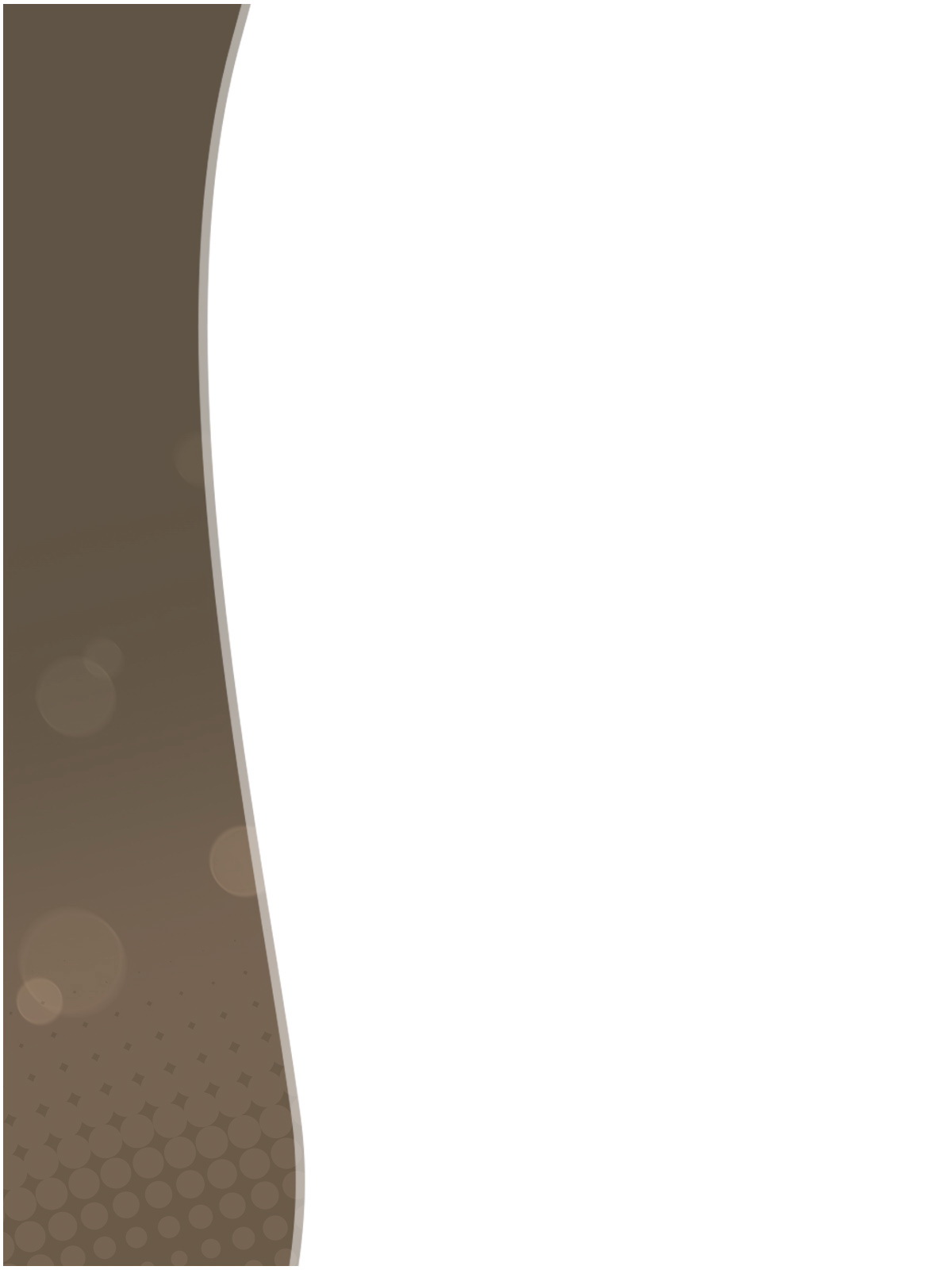 СПАСИБО ЗА ВНИМАНИЕ!